Matica slovačka josipovac
12. Manifestacija „Slovaci do Drlaku”
25. Obljetnice Matice slovačke Josipovac
23. i 24.08.2019.
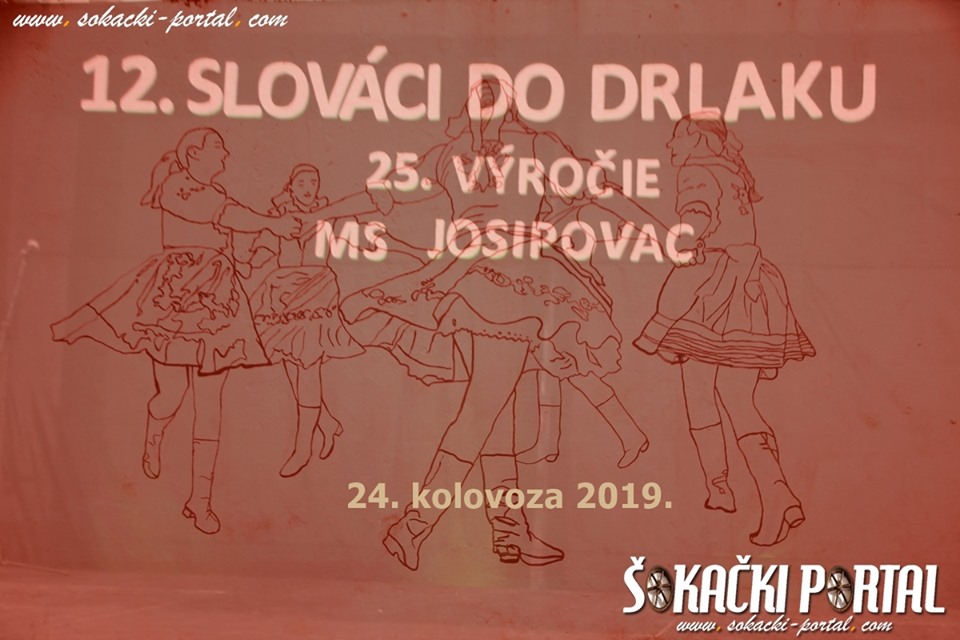 12.MANIFESTACIJA “SLOVACI DO DRLAKU” –25 OBLJETNICA MATICE SLOVAČKE JOSIPOVACJOSIPOVAC PUNITOVAČKI . 23.08.2019.
KUD “SLOGA”
SATNICA ĐAKOVAČKA
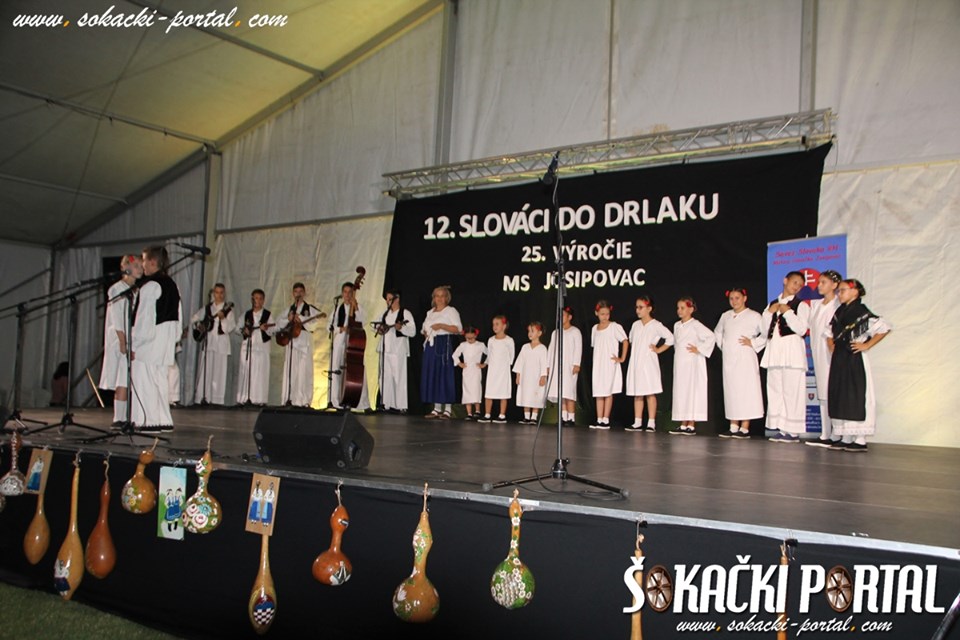 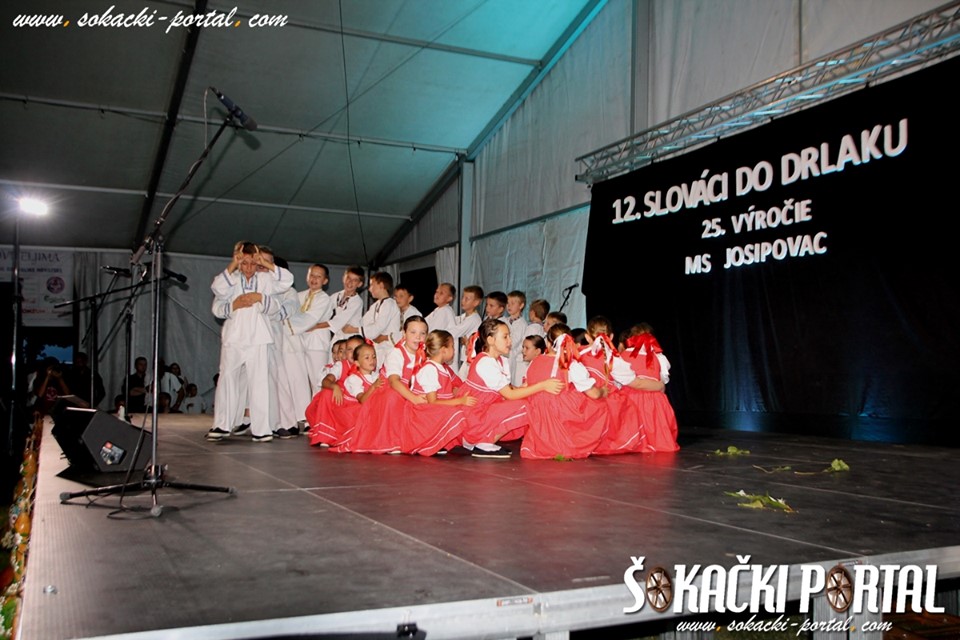 SKUU “FRANJO STRAPAČ”
 MARKOVAC NAŠIČKI
KUD “MILKO CEPELIĆ”

VUKA
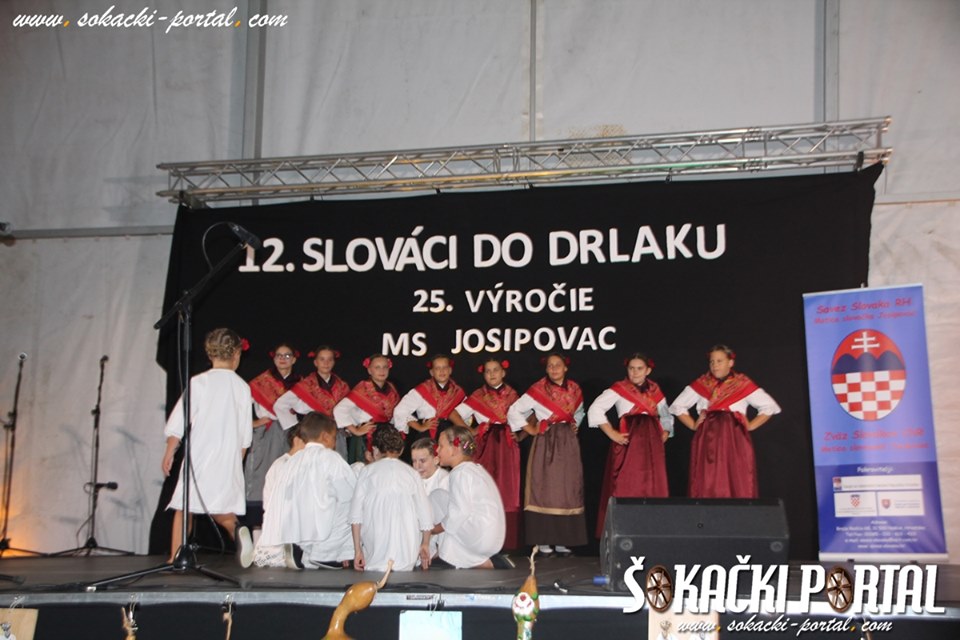 KUD “VESELI ŠOKCI”

PUNITOVCI
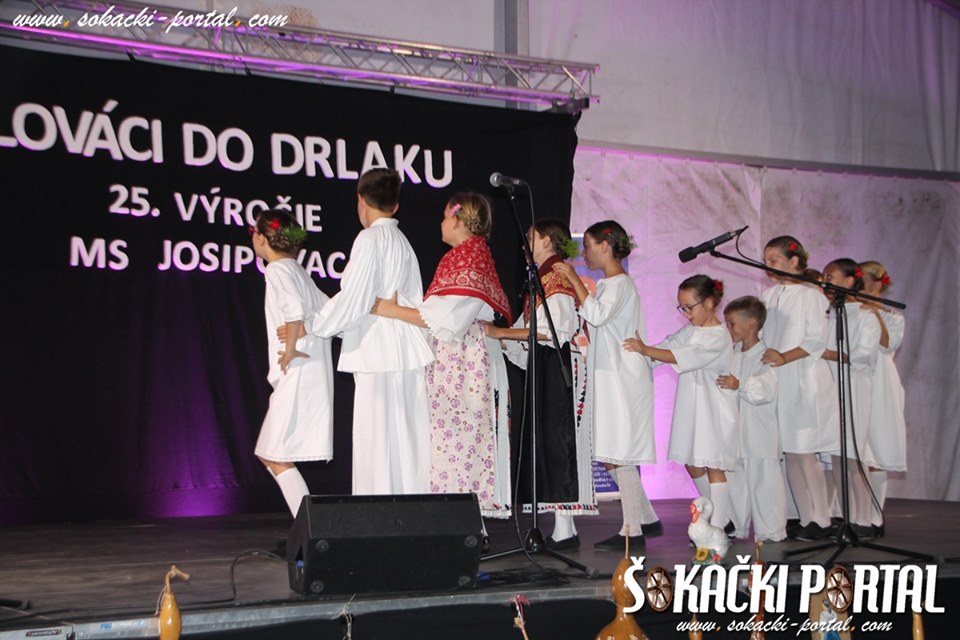 UDRUGA ZA NJEGOVANJE MAĐARA KOROĐ
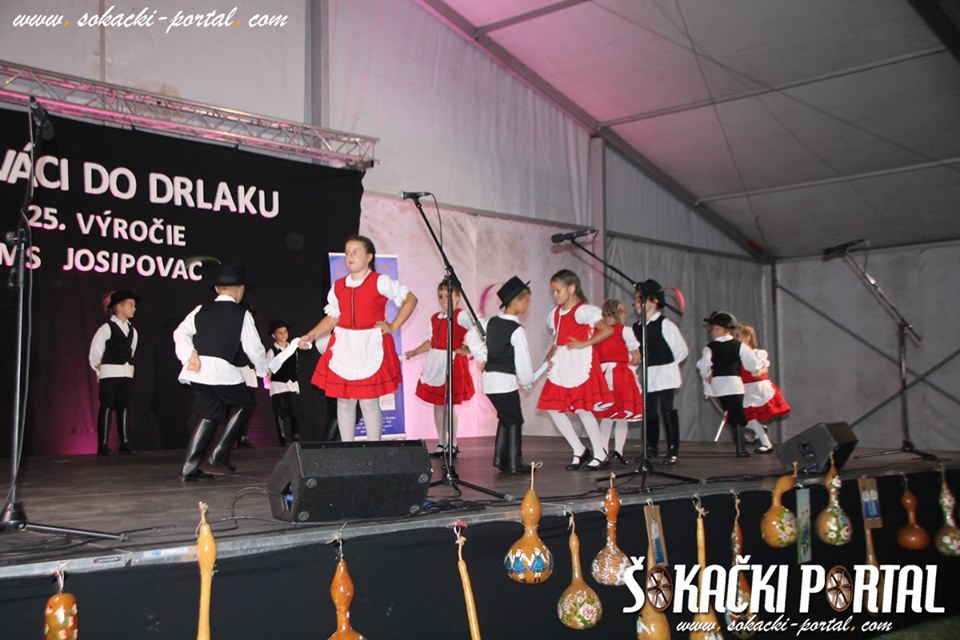 MATICA SLOVAČKA JURJEVAC – dječja plesna skupina
KUD „KUŠEVAC”

KUŠEVAC
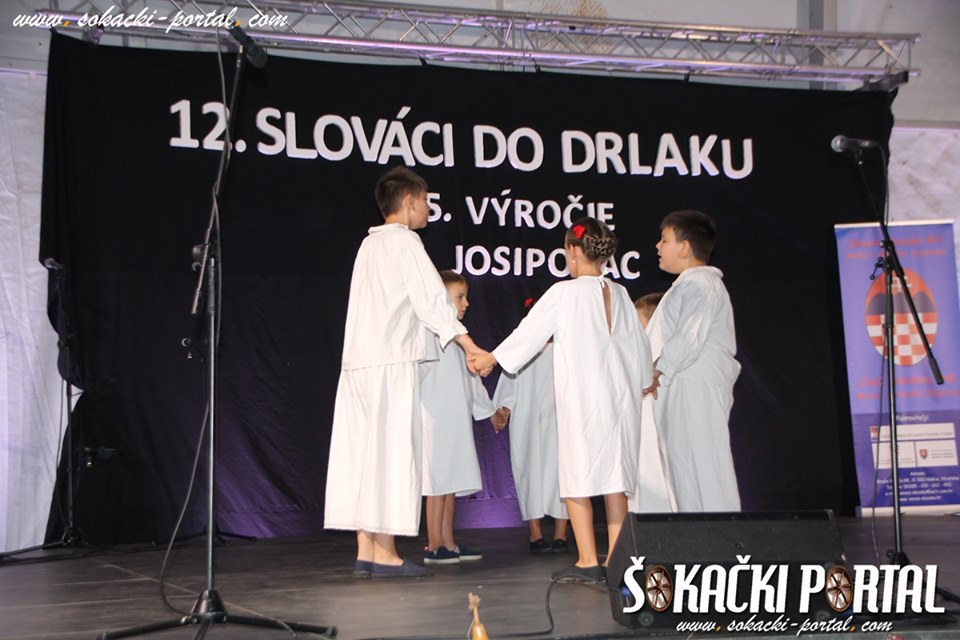 FS „BYSTRIČAN”

NOVA BYSTRICA 
REPUBLIKA 
SLOVAČKA
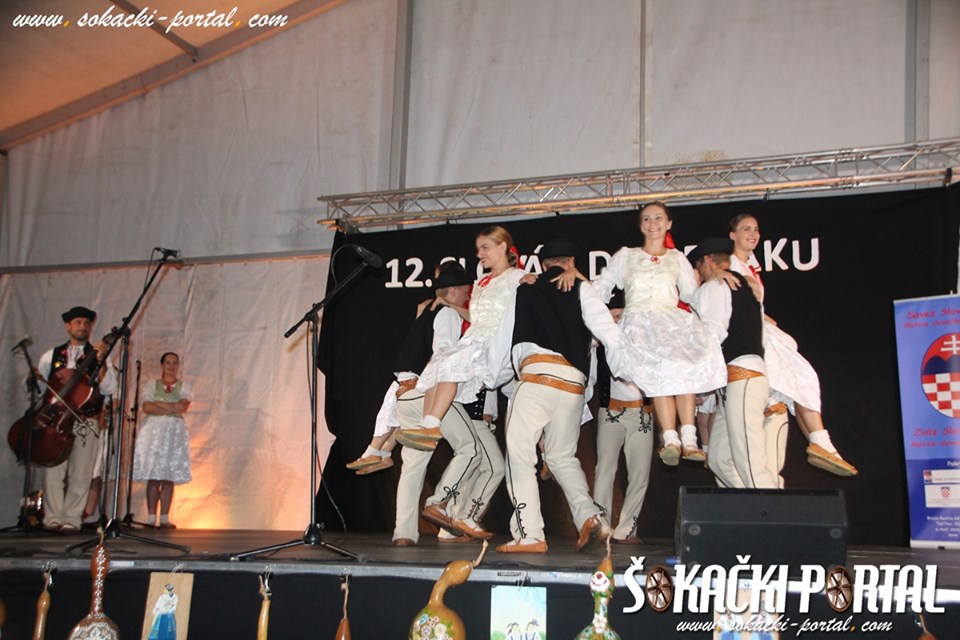 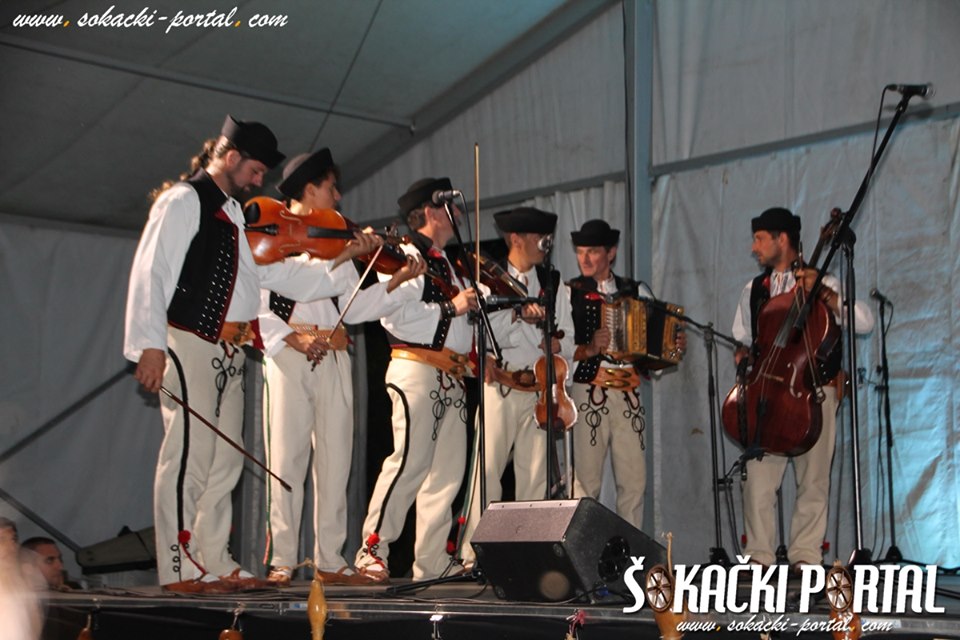 SKUD „BRAĆE BANAS” 

MLAĐA DJEČJA PLESNA SKUPINA
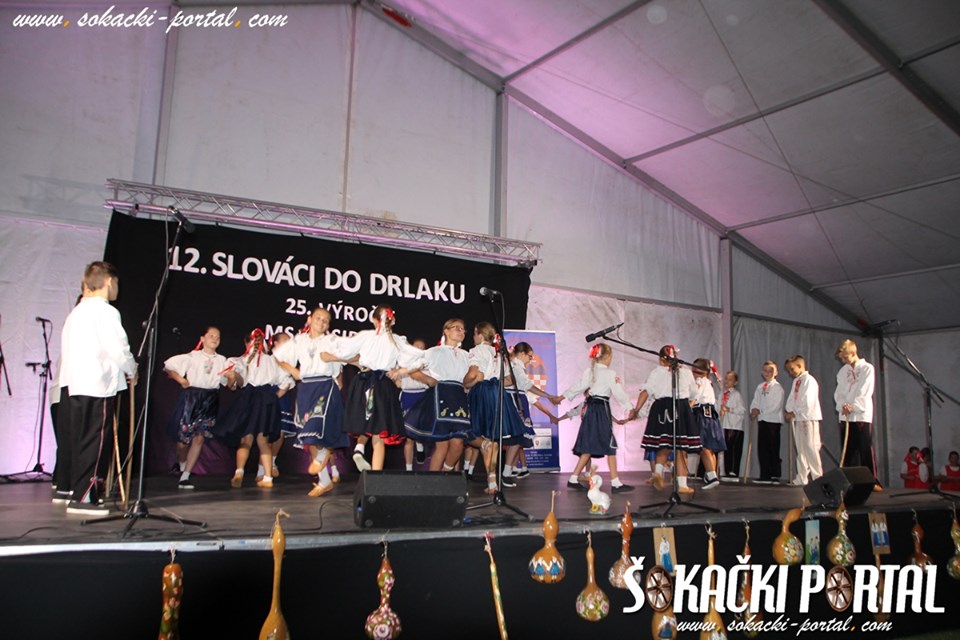 SKUD „BRAĆE BANAS”
STARIJA
DJEČJA PLESNA SKUPINA
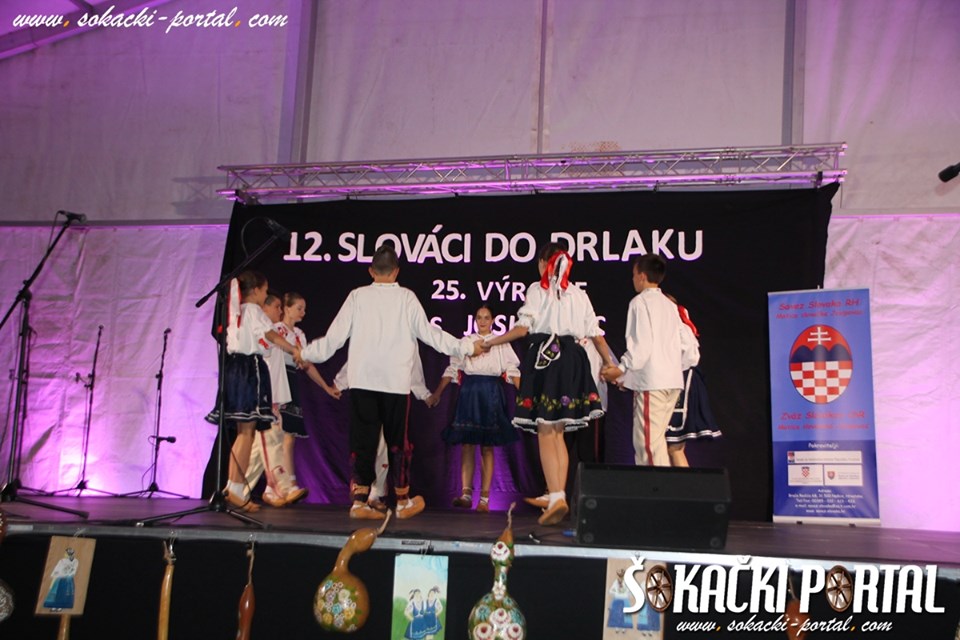 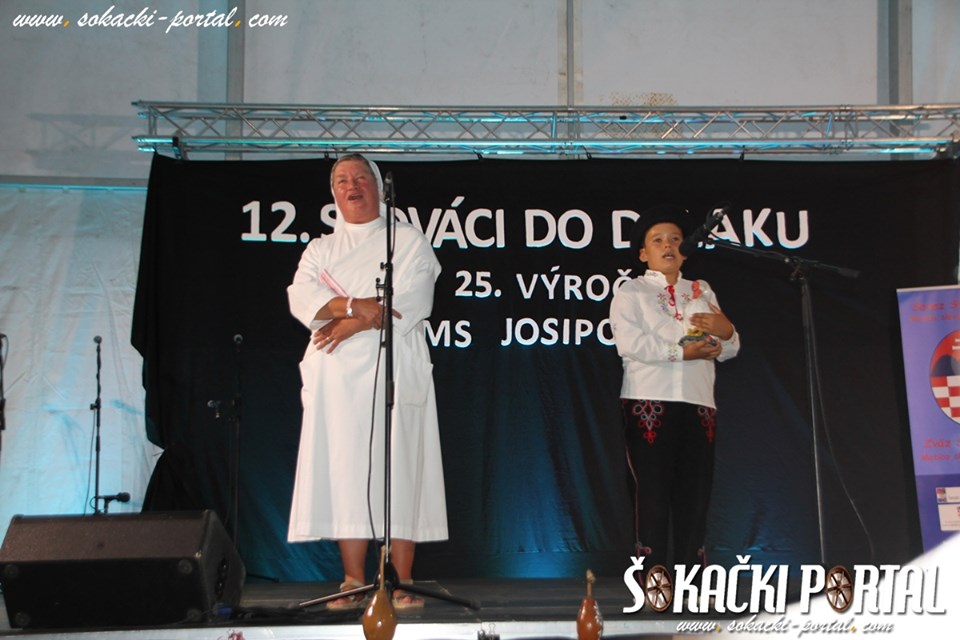 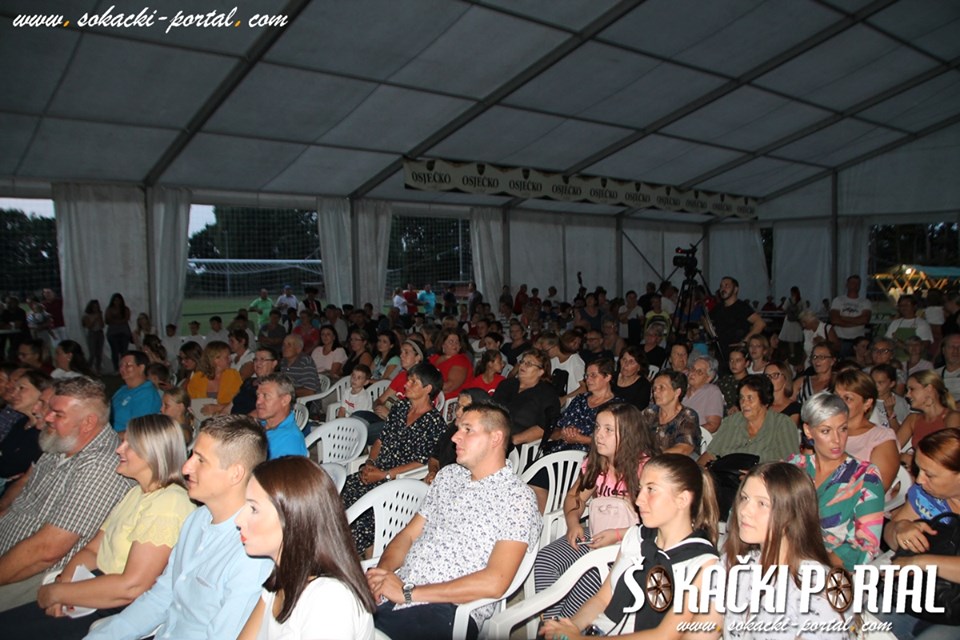 Matea Ozanjak, solistica na heligonki

Časna sestra Renata Bunova i Emilio Kanisek
12.MANIFESTACIJA “SLOVACI DO DRLAKU” –25 OBLJETNICA MATICE SLOVAČKE JOSIPOVACJOSIPOVAC PUNITOVAČKI . 24.08.2019.
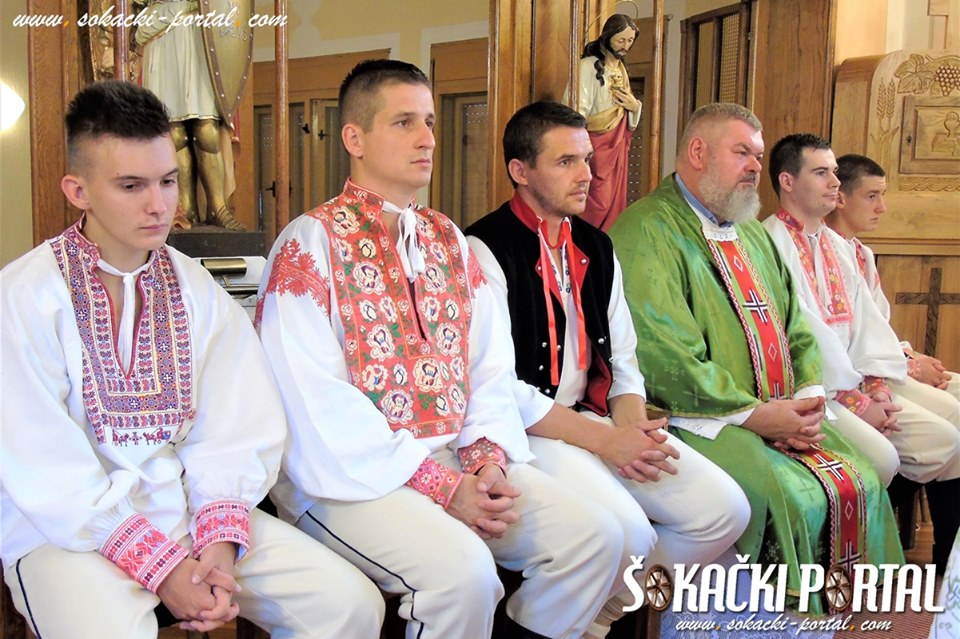 SVETA MISA 
Sudionici u narodnim nošnjama
SKUD „BRAĆE BANAS” 

MLAĐA I STARIJA DJEČJA PLESNA SKUPINA
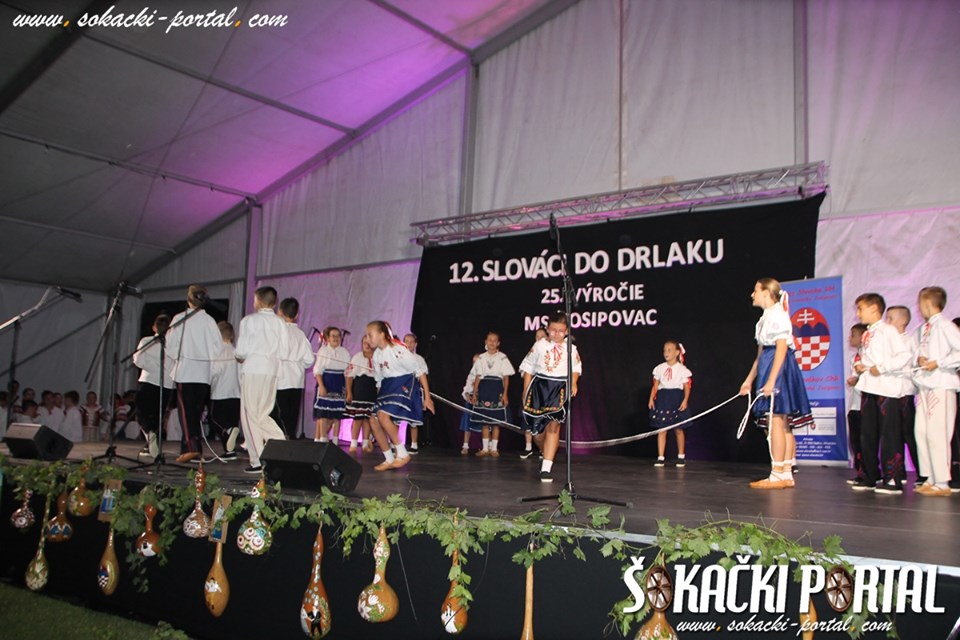 SKUD „BRAĆE BANAS” 

ODRASLA PLESNA I TAMBURAŠKA SKUPINA
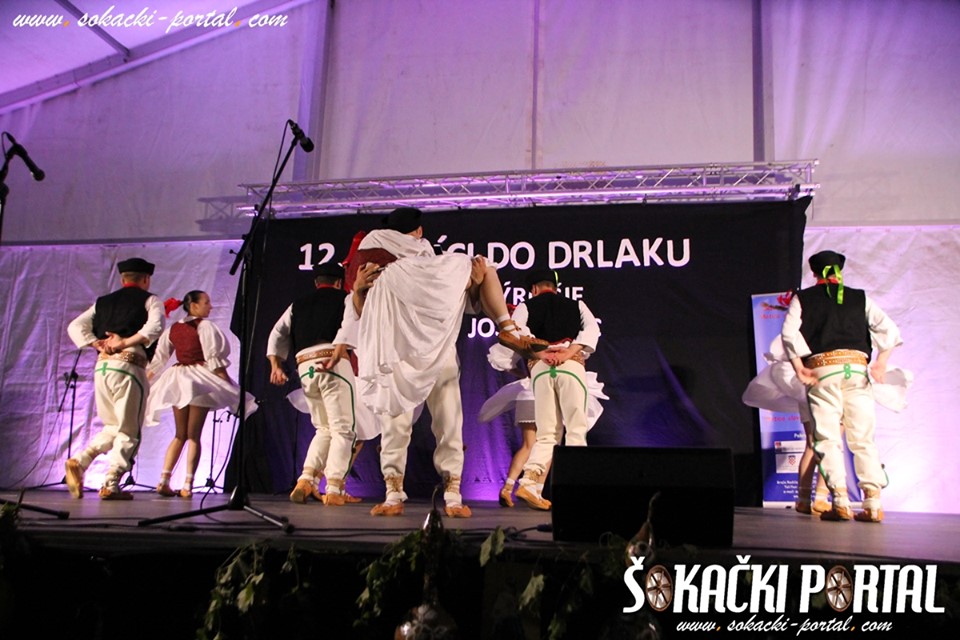 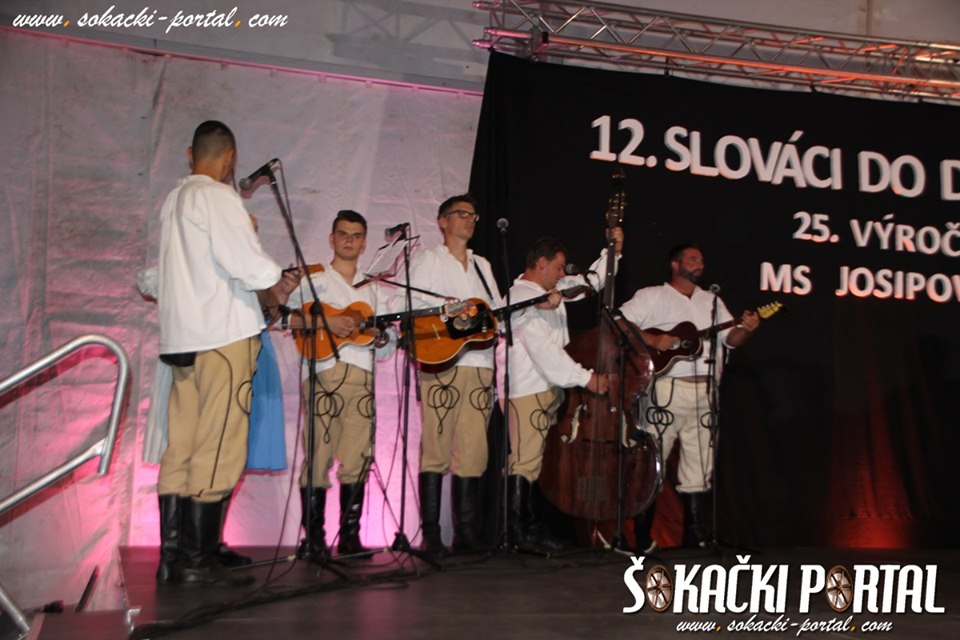 MATICA SLOVAČKA JURJEVAC PUNITOVAČKI
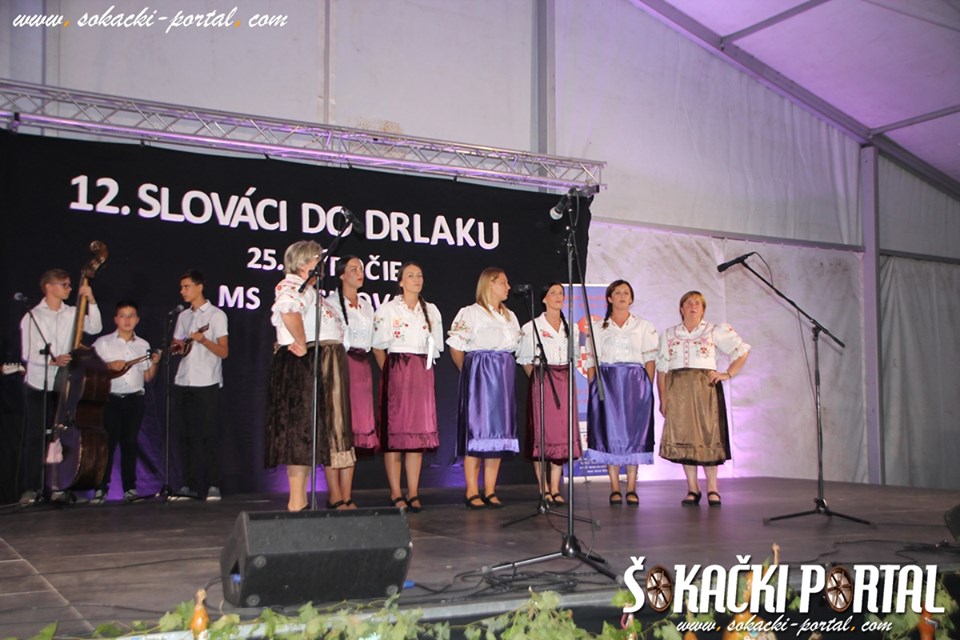 KUD „VESELI ŠOKCI” PUNITOVCI
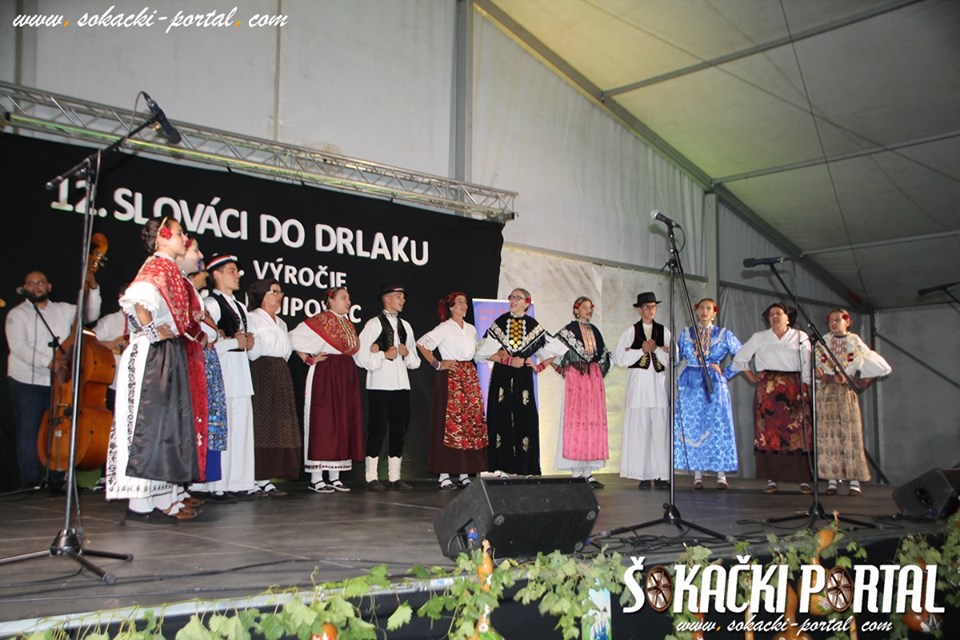 MATICA SLOVAČKA OSIJEK
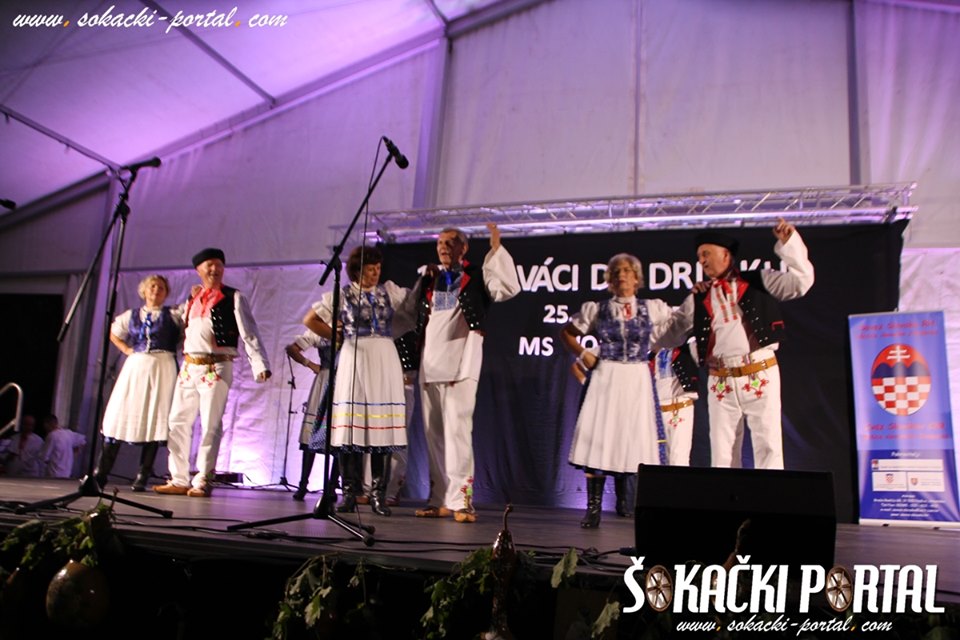 KUD „DRENJANCI” DRENJE
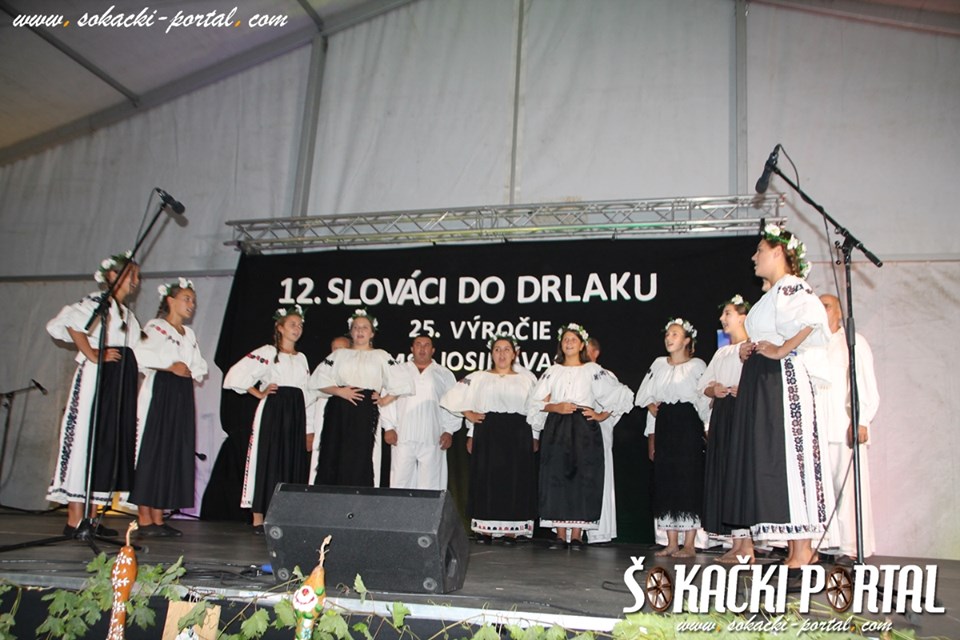 MKUD „PETFI ŠANDOR”

DALJ PLANINA
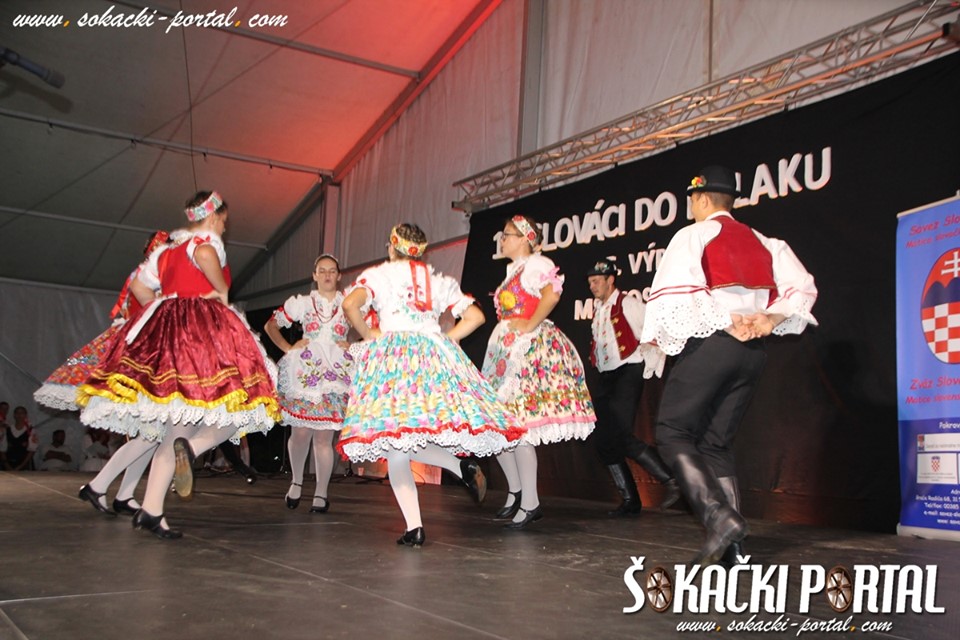 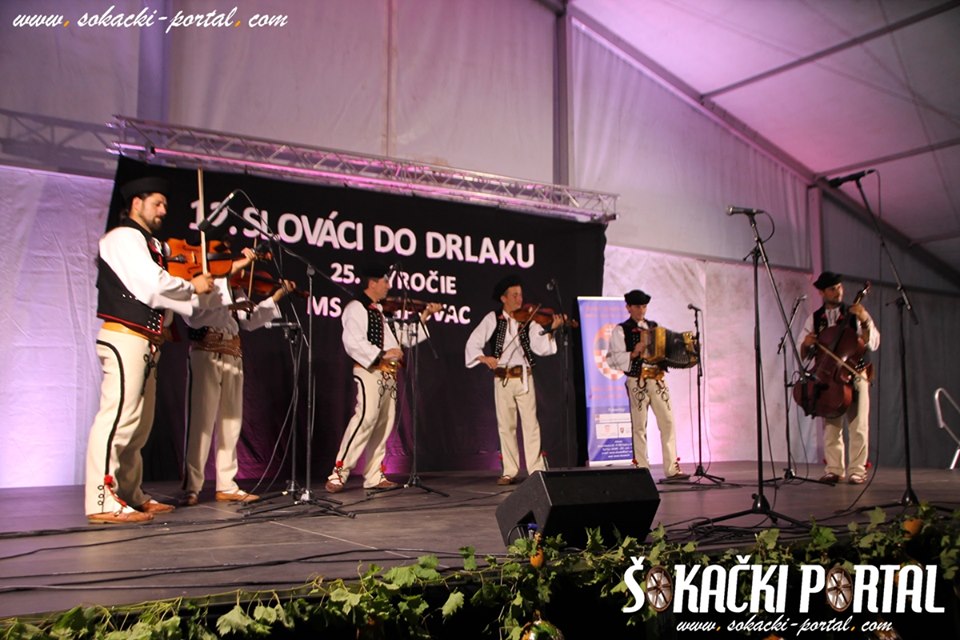 FS „BYSTRIČAN”

NOVA BYSTRICA 
REPUBLIKA 
SLOVAČKA
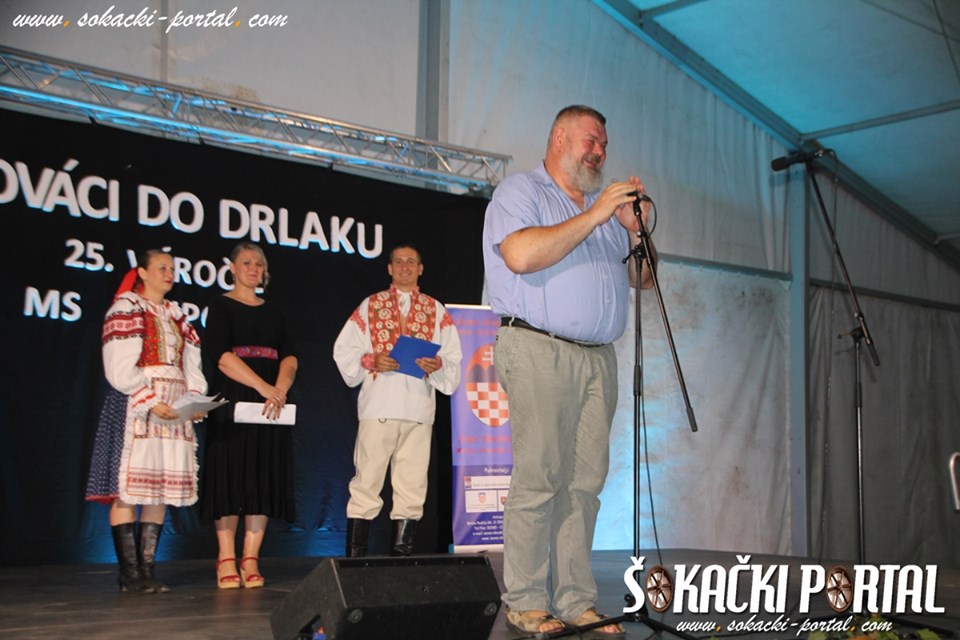 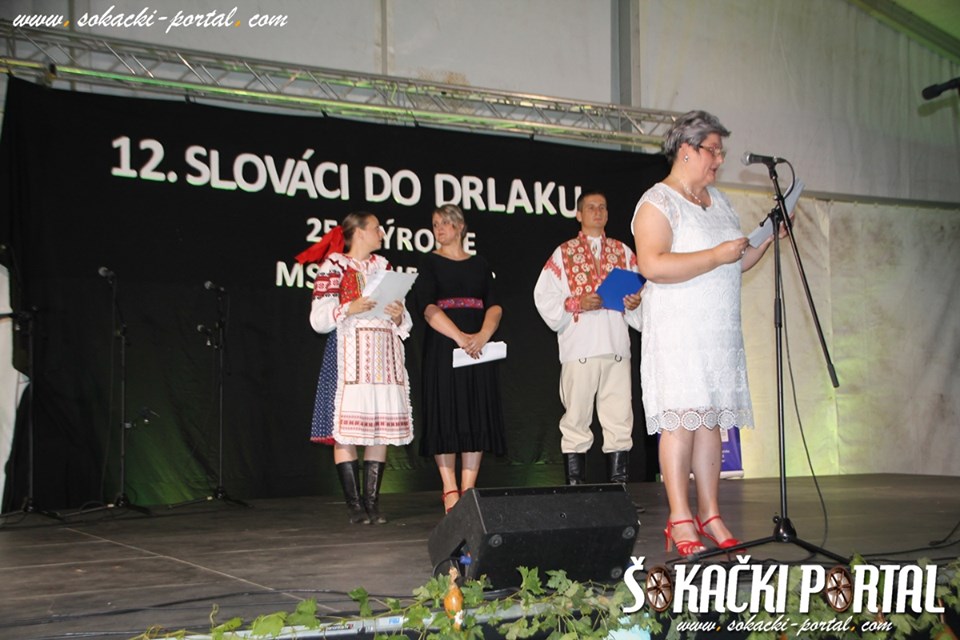 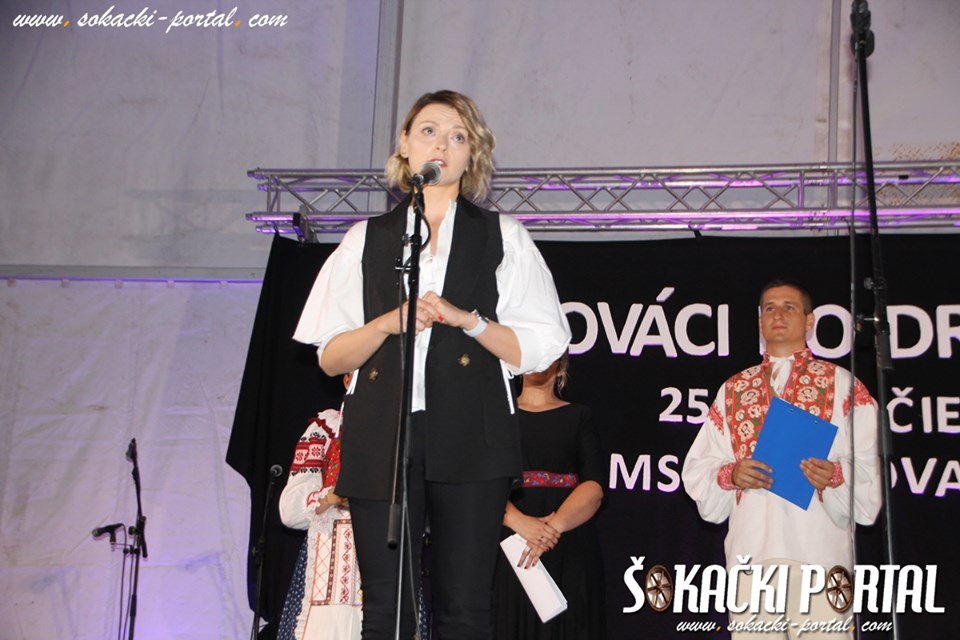 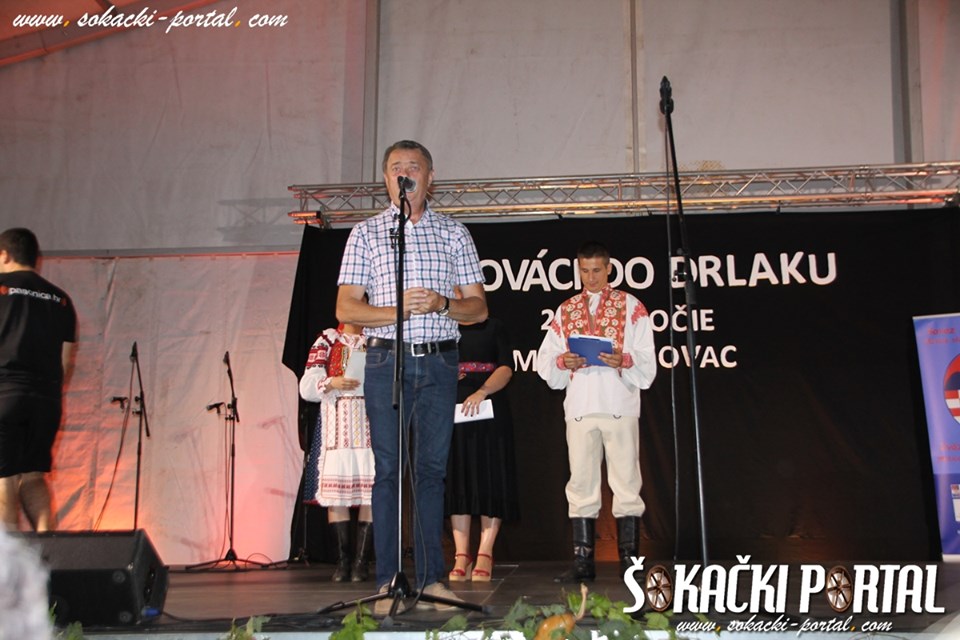 Sanja Bježančević	              Goran Ivanović                Jasna Matković                           Đurica Pardon
Predstavnica Grada Đakova           dožupan OBŽ                  načelnica Općine Punitovci        župnik Župe Punitovci
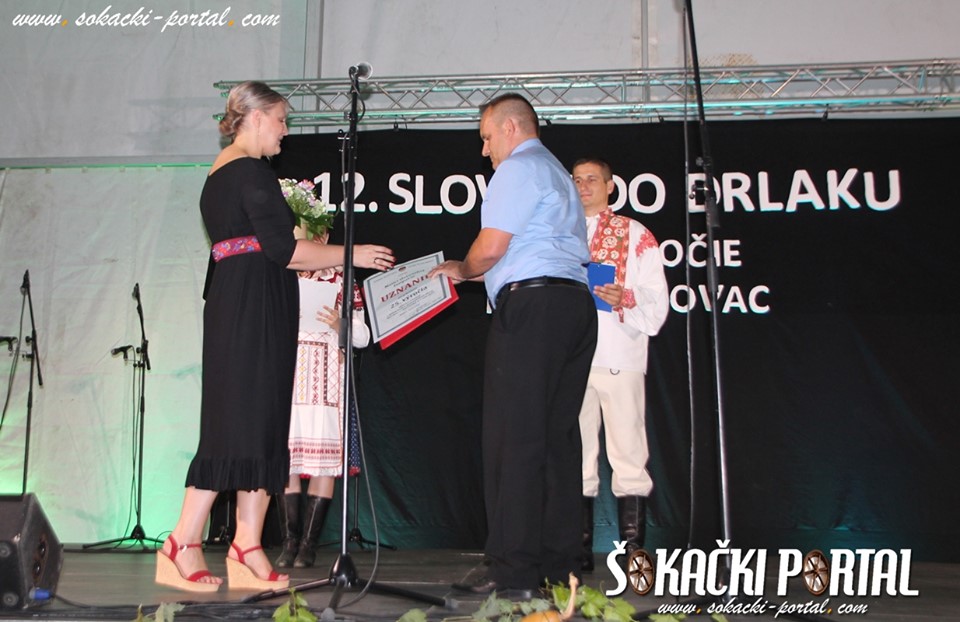 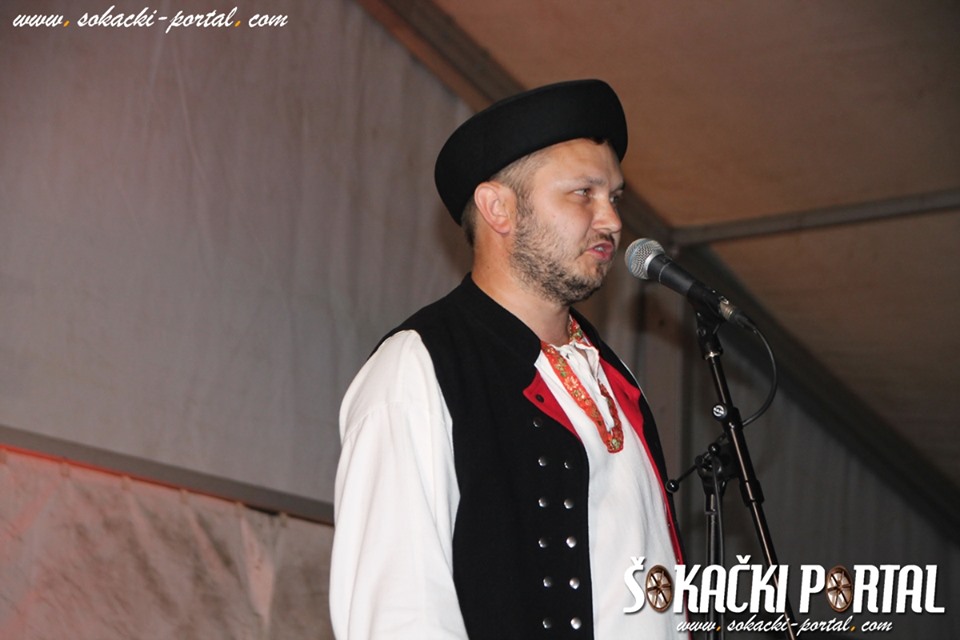 Jozef Balačin,                                          Dodjela prizanja MS Josipovac povodom
Načelnik općine Nova Bystrica               25. obljetnice – Mirko Vavra, predsjednik Saveza Slovaka u RH
                                                                 i Rozalija Kukučka, predsjednica MS Josipovac
Vladimir Bilek, saborski zastupnik za češku i slovačku nacionalnu manjinu otvorio je manifestaciju
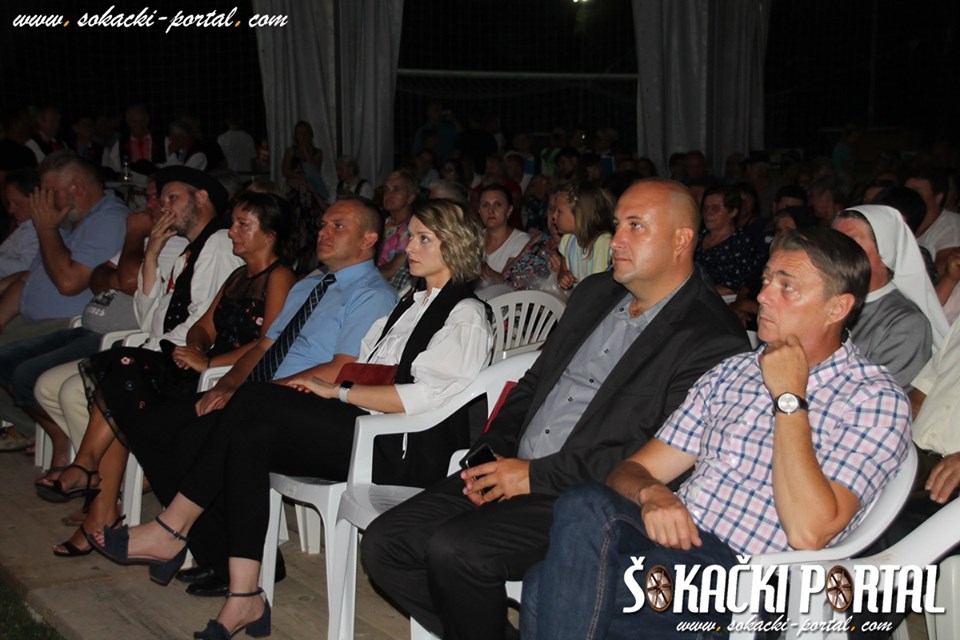 UVAŽENI GOSTI
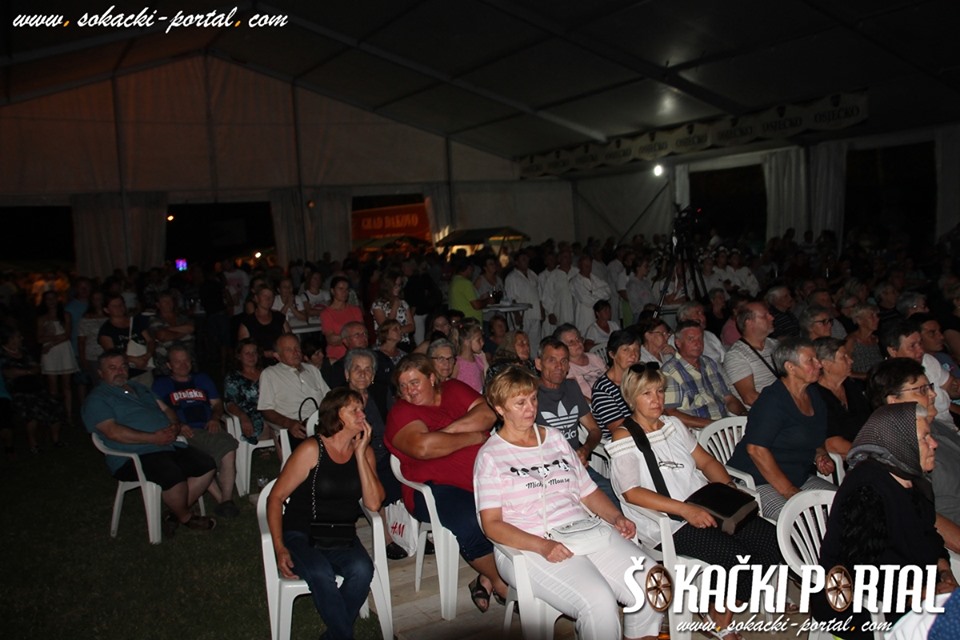 PUBLIKA
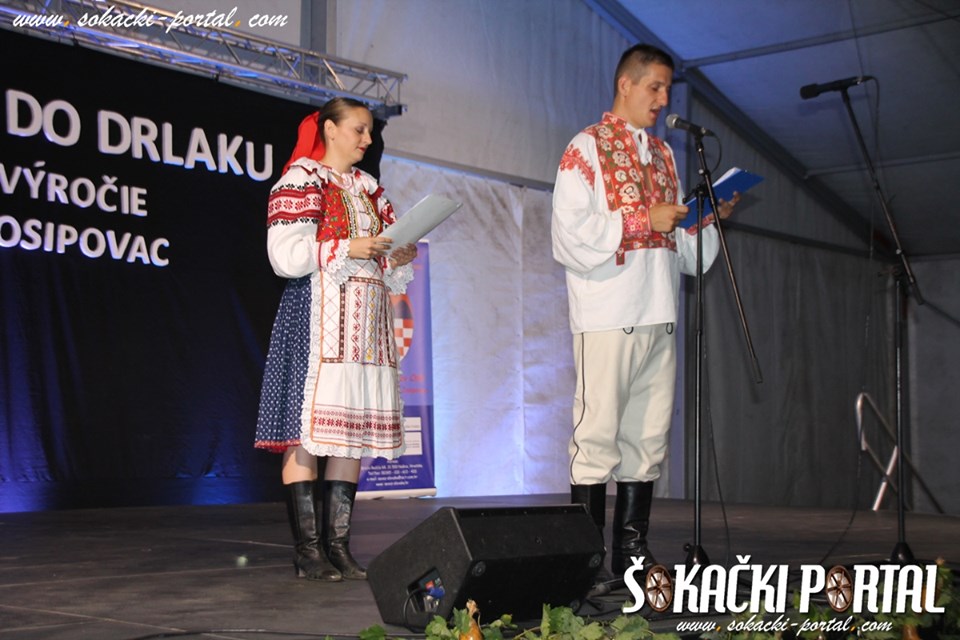 Lorena Čaušević, voditeljica konferanse 23.08.2019.
Štefanija Kanisek i Marijan Batorek, voditelji konferanse 24.08.2019.
GASTRO IZLOŽBENA PONUDA MANIFESTACIJE 23 I 24.08.2019
MS JOSIPOVAC – TRADICIJSKA SKUPINA -  gastro tim
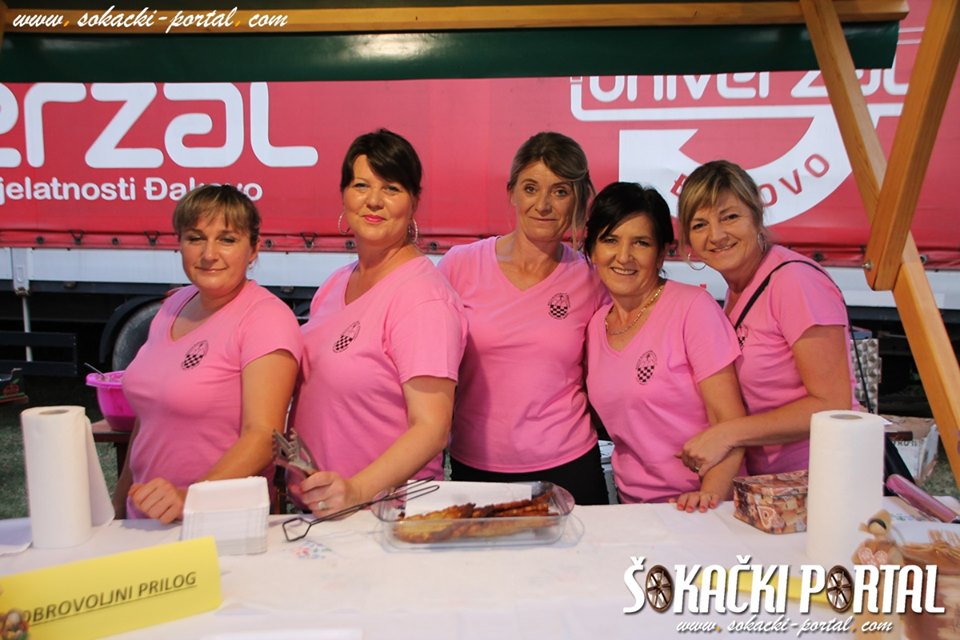 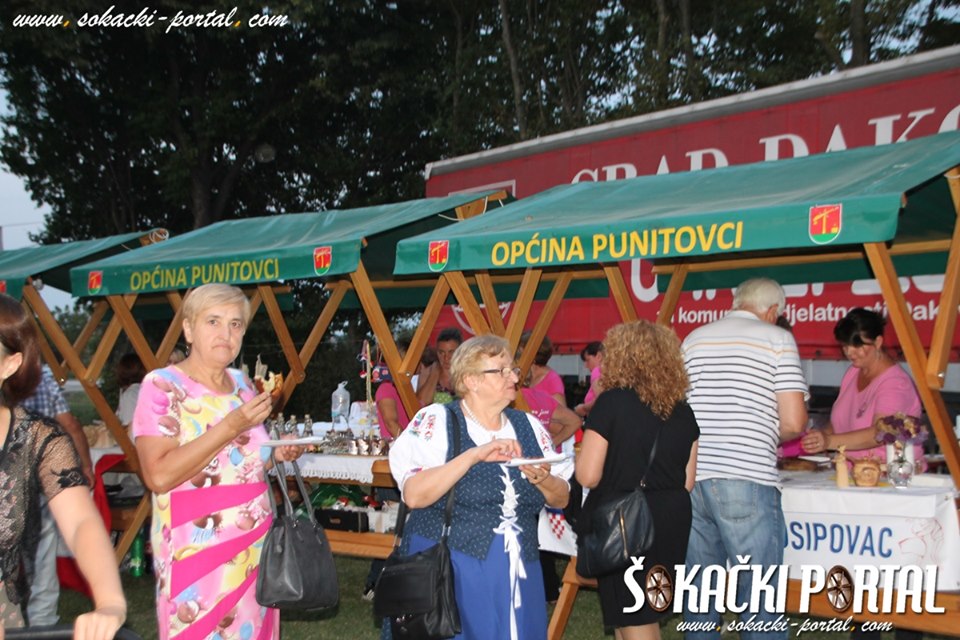 Izložba rukotvorina

TRADCIJSKA SKUPINA 
MS JOSIPOVAC
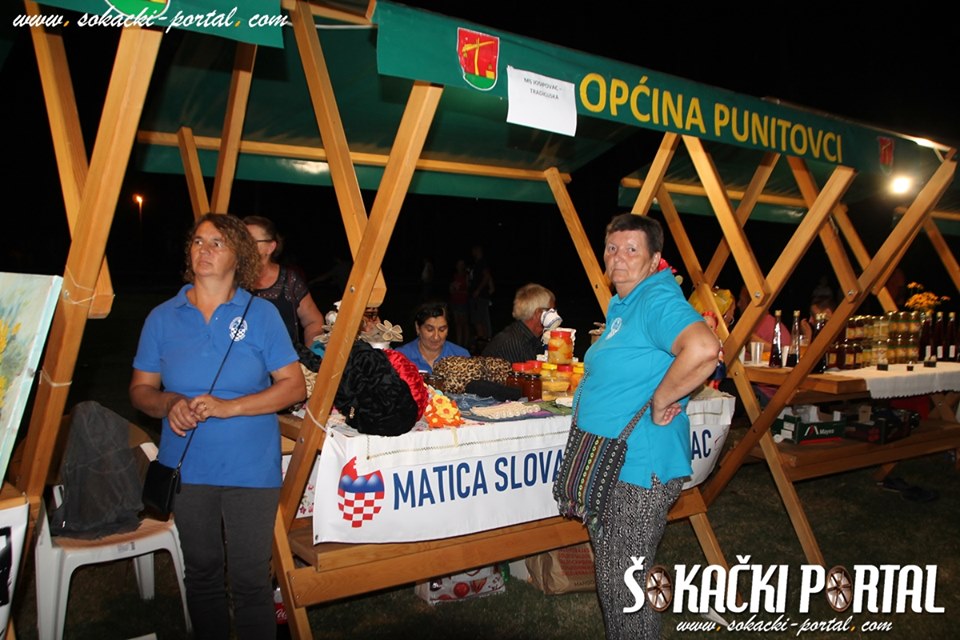 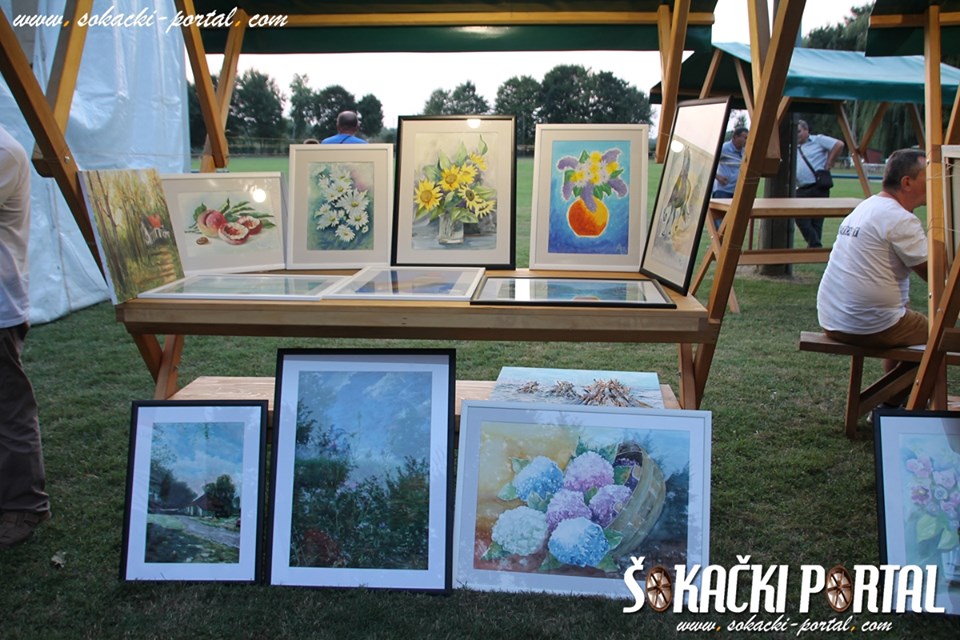 LIKOVNA GRUPA KONTRAST

Izložba slika
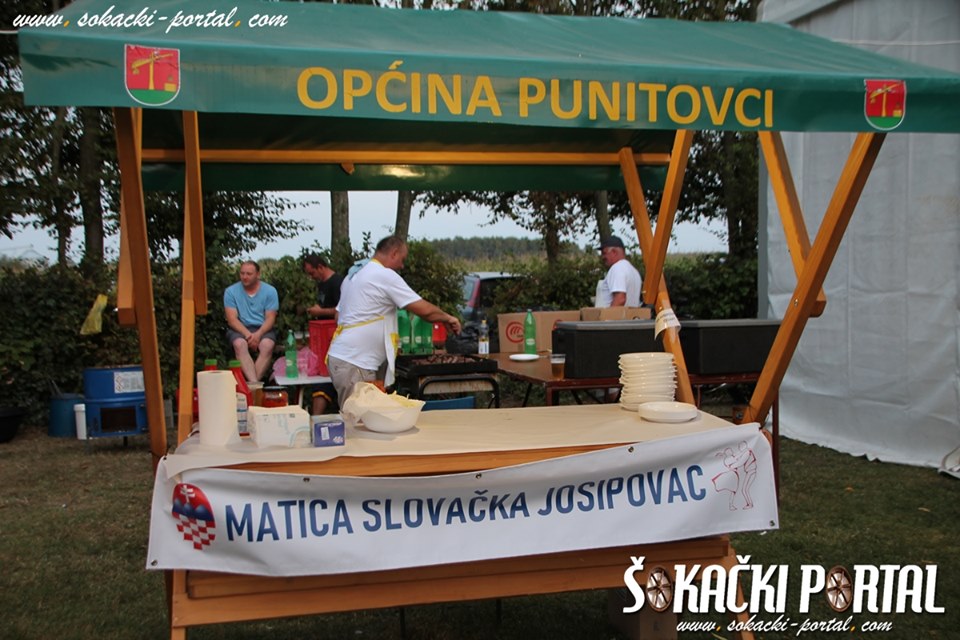 TRADICIJSKA SKUPINA
Gastro ponuda

MS JOSIPOVAC
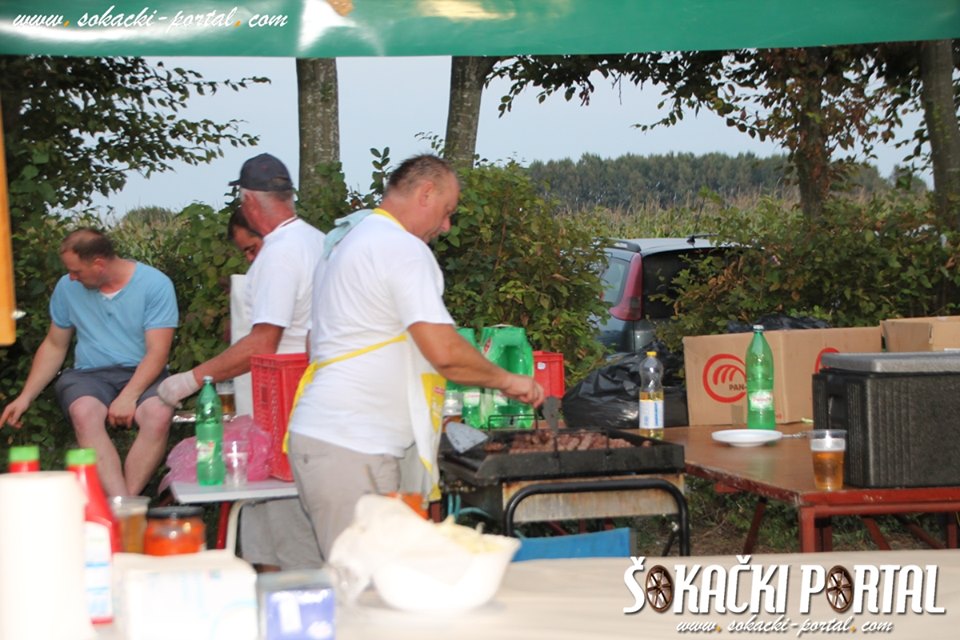 UDRUGA ŽENA PUNITOVČANKE
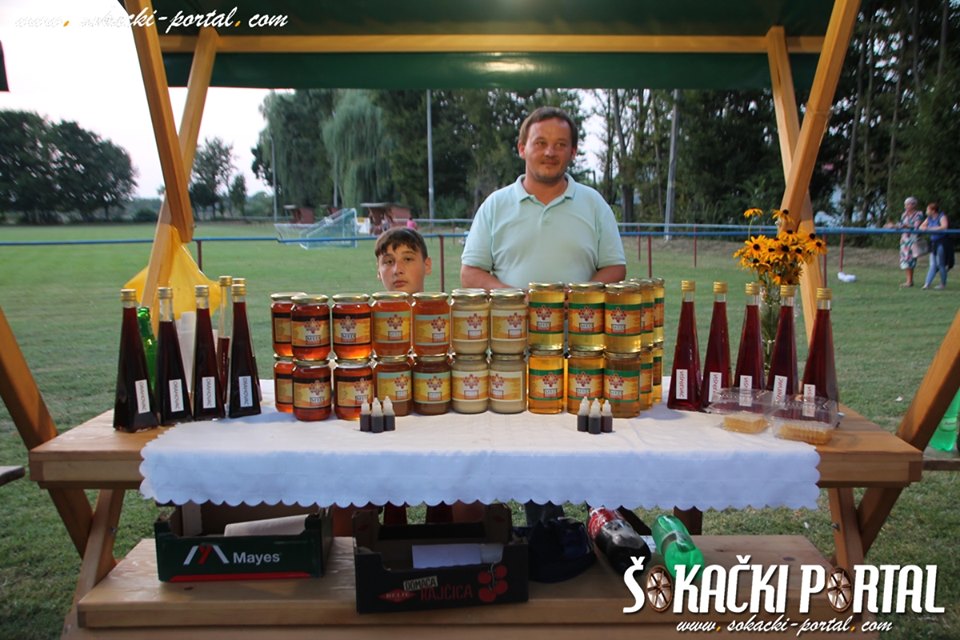 OPG „KRUNKO”
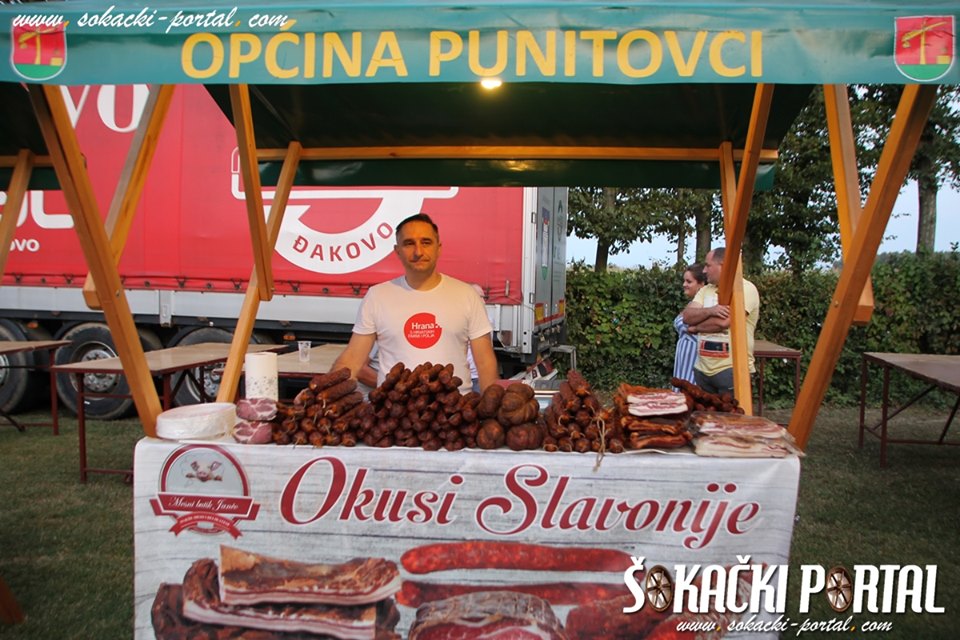 OPG „GORAN JANČO”
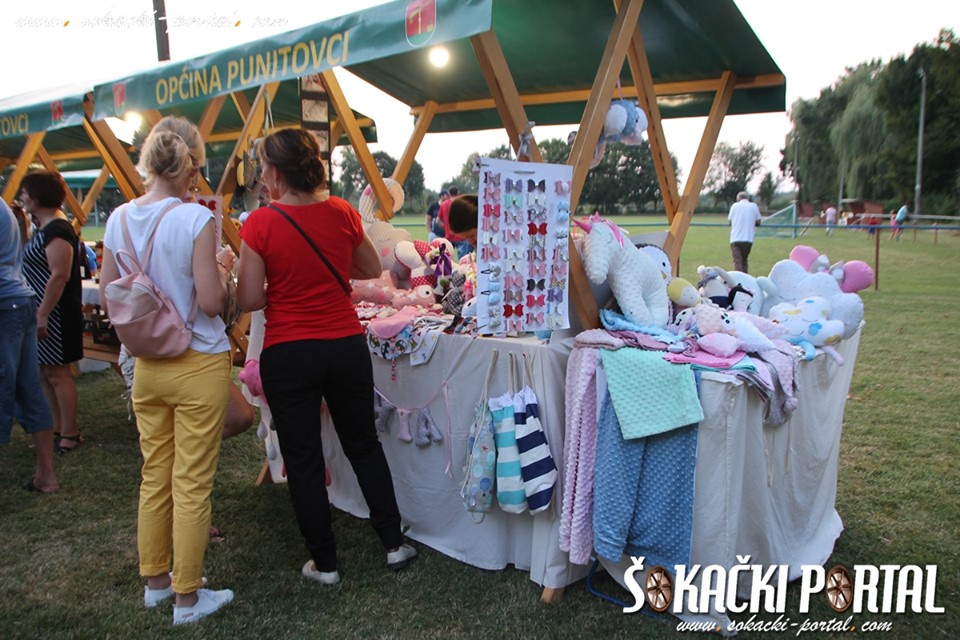 UDRUGA „NOLI”
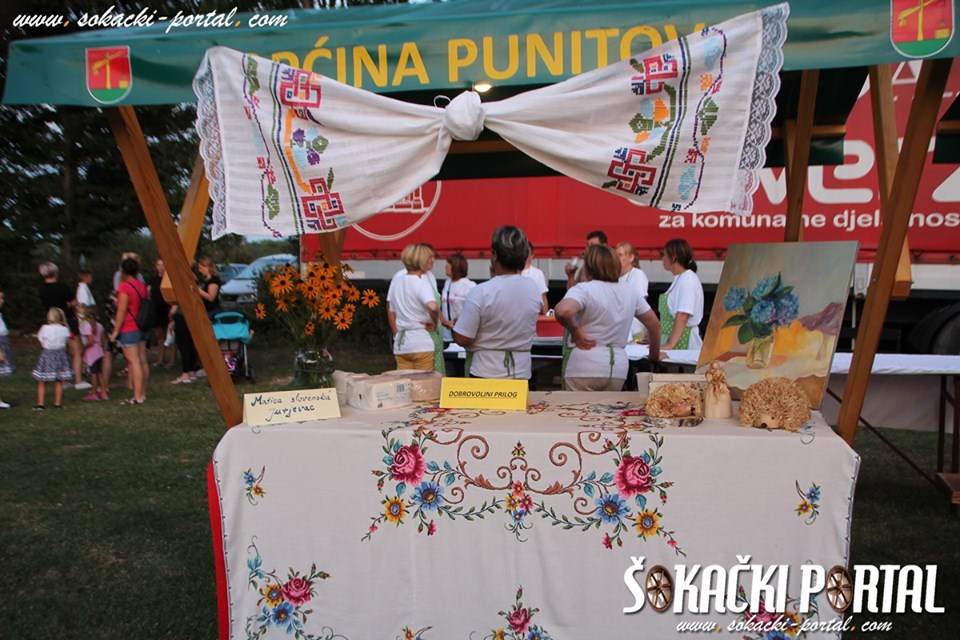 MATICA SLOVAČKA JURJEVAC PUNITOVAČKI
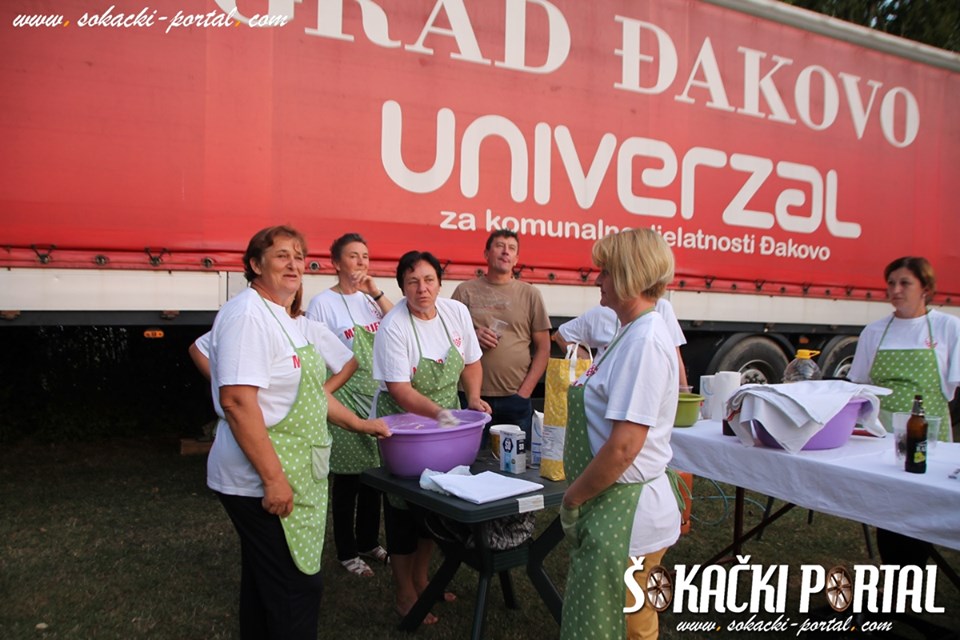 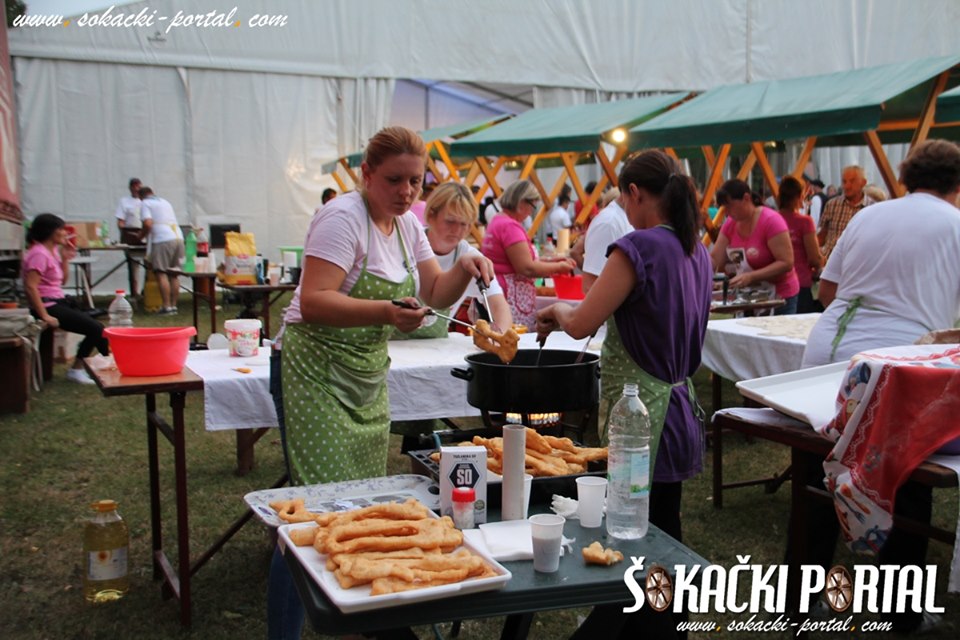